Бир ӨңчӨй  мүчӨлӨрдү кайталоо.
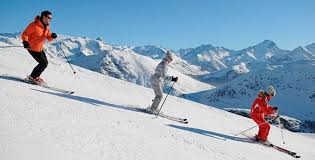 Ким? Эмне кылат?Айбек, Айдана, Катя лыжа тебишти.
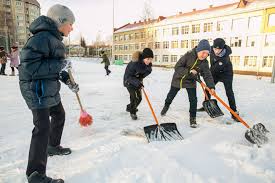 Ким?  Эмне кылып жатат?___,___,___ кар ___ ___ .
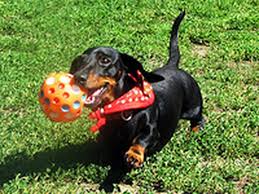 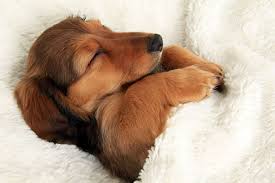 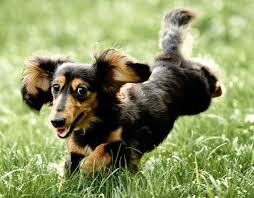 Эмне? Эмне кылат?____ ____,____,_____ .
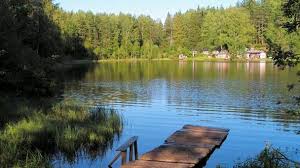 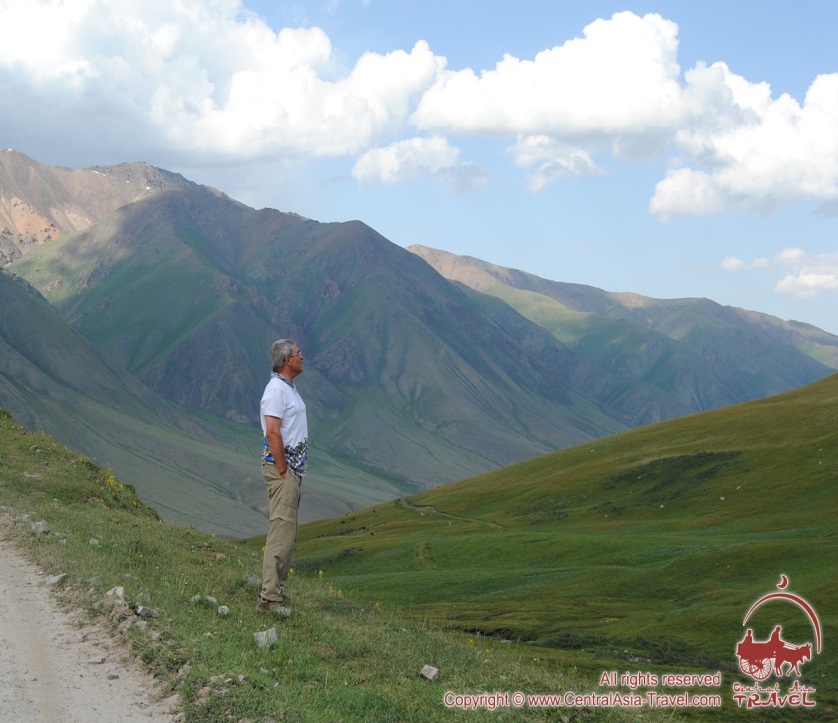 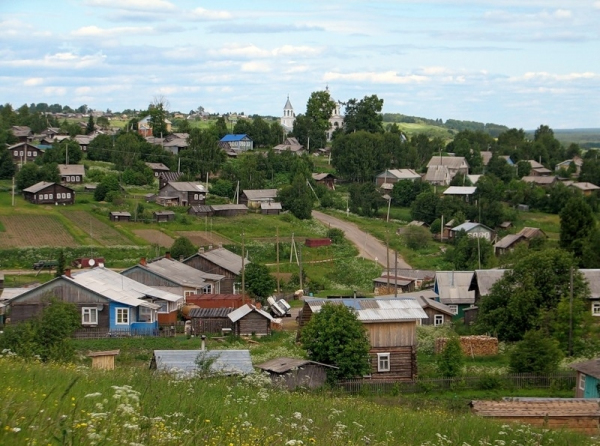 Ким? Кайда? Эмне кылат?___ ___ ,___ ,айылга ___ ___ .
Эмне? Кайда ? Эмне кылды?Кар ____,____,____,____ ____ .Эмнени? Ким ? Эмне кылат?____, ____,____ ____ жакшы көрөт.
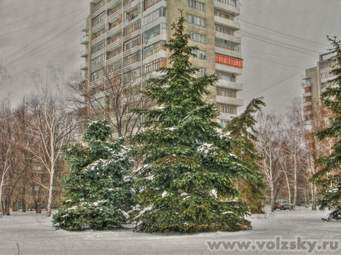 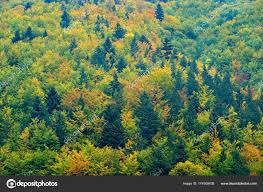 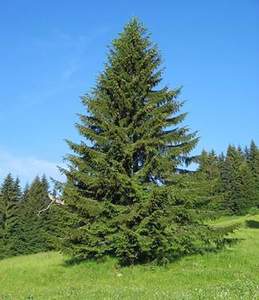 Карагай ___,____,___ Өңүн ӨзгӨртпӨйт.Карагай ___, тоодо ,____  _____ .
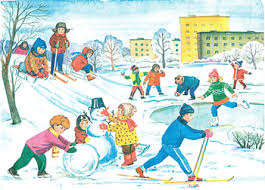 Балдар . . .
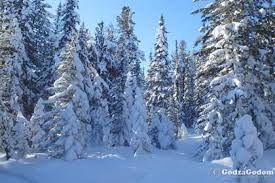 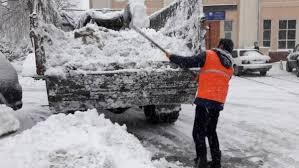 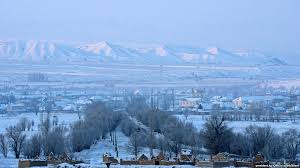 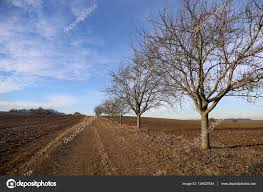 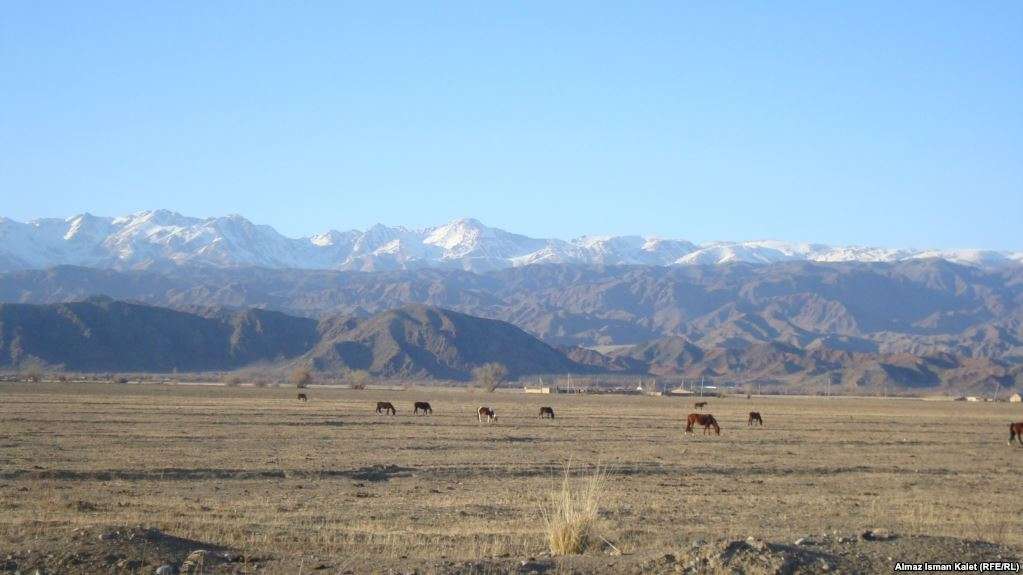 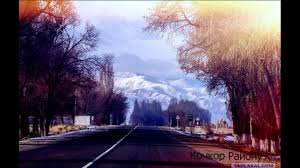 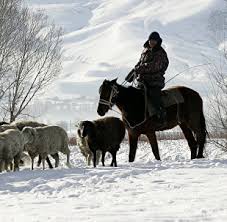 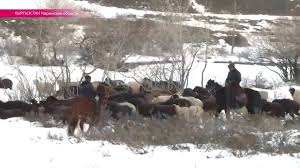 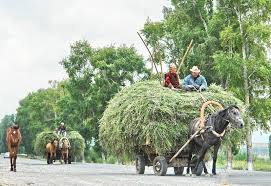 Текстти топтордо талкуулап, далилдейсиңер.Жообуңарды төмнкү кептик тайанычка карап баштайсыңар.
1.Кыргызстанда кыш суук, анткени . . .2.  Баткен, Кочкор, Балыкчы аймактарына кар жаабайт, анткени . . . 3. Каякка? Кар калың түшөт ,анткени . . . 4.Малчылар кыш камын эртерээк көрүшөт, анкени .
Кышкы спортун түрү боюнча презентация жасайсыңар.
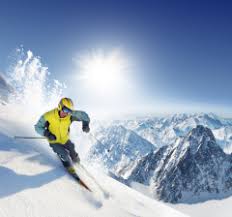 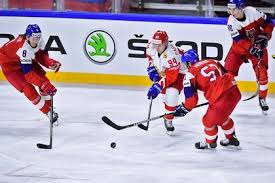 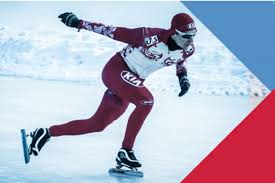 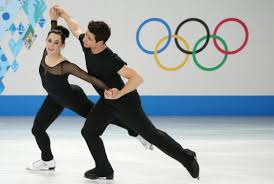 Үйгө тапшырма.Өзүңөргө жаккан кышкы оюндар боюнча 12 сүйлөмдөн турган аңгеме жазгыла.